FIN 377: Investments
Topic 3: Asset Allocation and Security Decision
Larry Schrenk, Instructor
Overview
2.1 Individual Investor Life Cycle
2.2 The Portfolio Management Process
2.3 The Need for a Policy Statement
2.4 Input to the Policy Statement
2.5 Constructing the Policy Statement
2.6 The Importance of Asset Allocation
2.7 The Case for Global Investments
2.8 Historical Risk-Returns on Alternative Investments
Learning Objectives
What is involved in the asset allocation process? 
What are the four steps in the portfolio management process? 
What is the role of asset allocation in investment planning? 
Why is a policy statement important to the planning process? 
What objectives and constraints should be detailed in a policy statement? 
How and why do investment goals change over a person’s lifetime? 
Why should investors have a global perspective regarding their investments? 
What has happened to the relative size of U.S. and foreign stock and bond markets?
What are the differences in the rates of return on U.S. and foreign securities markets? 
How can changes in currency exchange rates affect the returns that U.S. investors experience on foreign securities? 
What are the additional advantages to diversifying in international markets beyond domestic diversification? 
What alternative securities are available? What are their cash flow and risk properties? 
What are the historical return and risk characteristics of the major investment instruments? 
What is the relationship among the returns for foreign and domestic investment instruments? 
What is the implication of these relationships for portfolio diversification
Readings
Reilley, et al., Investment Analysis and Portfolio Management, Chap. 2
2.1 Individual Investor Life Cycle
2.1 Individual Investor Life Cycle
Financial plans and investment needs differ for each individual and change over the life cycle

Financial plan should be related to age, financial status, future plans, risk aversion characteristics, and needs
2.1.2 Investment Strategies over an Investor’s Lifetime
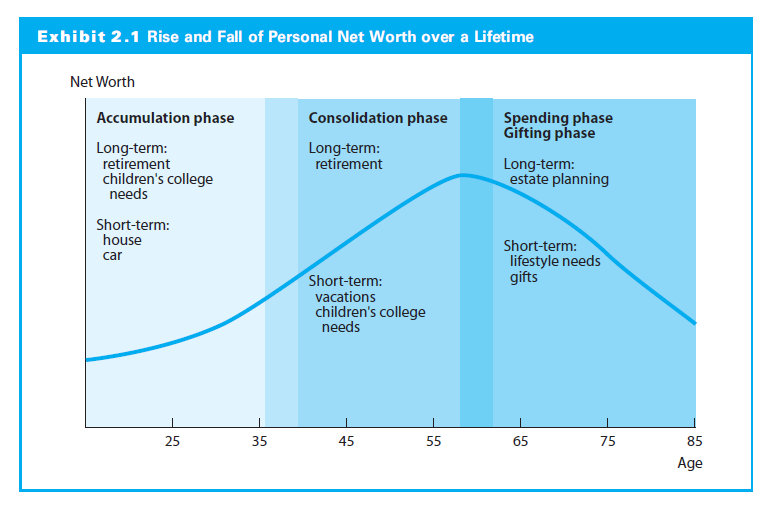 2.1.2 Investment Strategies over an Investor’s Lifetime
Accumulation phase
Early to middle years of working career
Long investment horizon
Relatively high-risk investments

Consolidation phase
Past midpoint of careers
Earnings greater than expenses
Horizon is still long (20 to 30 years)
Moderately high-risk investments
Capital preservation
2.1.2 Investment Strategies over an Investor’s Lifetime
Spending phase
After retirement
Social Security income and investment income 
Less risky, but growth for inflation protection

Gifting phase
May be concurrent with the spending phase
Excess assets to relatives or charity
Estate planning to minimize taxes
2.1.3 Life Cycle Investment Goals
Short-term, high-priority goals
Vacation or a car

Medium-term, high-priority goals
Down-payment for a house

Long-term, high-priority goals
Retirement
2.2 The Portfolio Management Process
2.2 The Portfolio Management Process
Policy statement
Risks, investment goals, and constraints 
Reviewed and updated periodically

Understand financial and economic conditions and forecast future trends

Needs and financial market expectations determine the investment strategy
2.2 The Portfolio Management Process
Construct the portfolio
Allocate funds to minimize risks and meet investment goals 

Continual monitoring
Evaluate portfolio performance
Monitor changing needs and market conditions
Revise policy statement as needed
Modify investment strategy accordingly
2.3 The Need for a Policy Statement
2.3 The Need for a Policy Statement
Reasons for a policy statement: 
Realistic investment goals based on financial markets and the risks of investing

Standard by which to judge the performance of the portfolio manager
2.3.1 Understanding Realistic Investor Goals
Investors articulate their realistic needs and goals and become familiar with financial markets and investing risks

Without this, investors cannot communicate needs to portfolio manager who needs this input to construct a portfolio that will satisfy clients’ needs
2.4 Input to the Policy Statement
2.4.1 Investment Objectives
Risk tolerance:
Individual psychological makeup
Other factors, current insurance coverage, cash reserves, family situation, and age
Influenced by current net worth and income expectations

Return objectives
Absolute or a relative percentage return or
General goals, capital preservation, current income, capital appreciation, or total return
2.4.1 Investment Objectives
Capital preservation 
Minimize their risk of loss, usually in real terms
Maintain purchasing power of investment
Return needs to be no less than the rate of inflation

Capital appreciation 
Portfolio growth in real terms to meet some future need
Growth mainly occurs through capital gains

Current income 
Income rather than capital gains
Retirees to generate spendable funds

Total return strategy
Portfolio growth in real terms to meet some future need
Capital gains and reinvesting current income
2.4.1 Investment Objectives
Investment Objective: 25-Year-Old
Typically, total return or capital appreciation

Investment Objective: 65-Year-Old
Typically, current income and capital preservation, or

Current income and total return (to outpace inflation)
2.4.2 Investment Constraints
Liquidity Needs
An asset is liquid if convertible to cash at close to fair market value
Examples include Money Market Funds

Time Horizon
Long investment horizons → less liquidity and greater portfolio risk
Shorter time horizons →  more liquid and less risky investments
2.4.2 Investment Constraints
Tax Concerns
Planning complicated by taxes especially if international investments
Income from interest, dividends, or rents taxable at marginal tax rate

A Note Regarding Taxes 
The impact of taxes on investment strategy very significant
Consult a tax accountant
2.4.2 Investment Constraints
Legal and Regulatory Factors
Investment process and the financial markets highly regulated 

Regulations can constrain investments available to someone in a fiduciary role

A fiduciary, or trustee, supervises an investment portfolio of a third party

All investors must respect certain laws, such as insider trading prohibitions
2.4.2 Investment Constraints
Unique Needs and Preferences
Unique concerns of each investor

Implications differ for each person

Individual must determine and communicate these specific needs and preferences in policy statement
2.5 Constructing the Policy Statement
2.6 The Importance of Asset Allocation
Capital Allocation
How much in risk-free vs. risky assets?

Asset Allocation
What asset classes should be included?
What weights for asset class?

Security Selection
What specific securities or funds should be in each asset class? 
					NOTE: Different than textbook
2.6 The Importance of Asset Allocation
2.6 The Importance of Asset Allocation
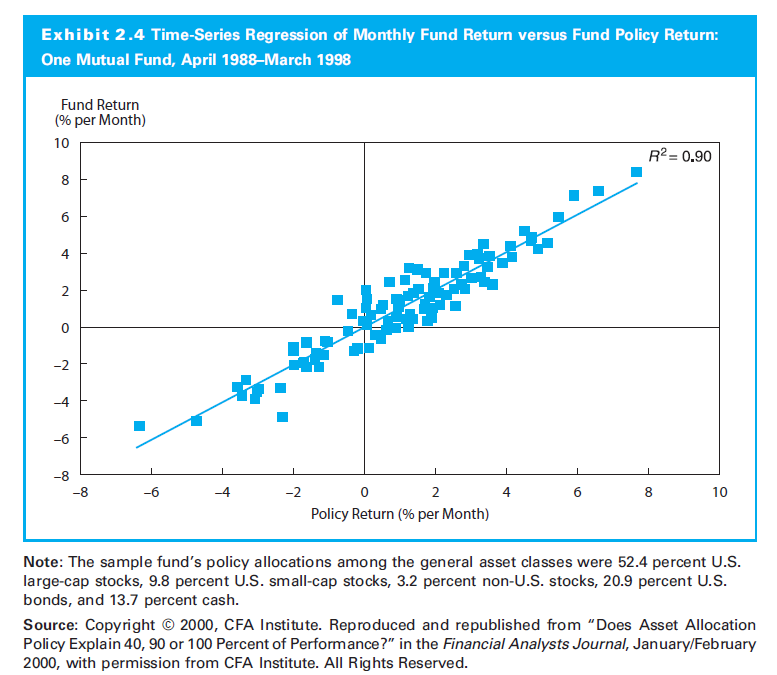 2.6.1 Investment Returns after Taxes and Inflation
1997 investment in S&P 500 would have averaged a 7.68% annually through 2016
Taxes lower average annual return to 5.98%

Inflation lowers average annual (real) return to 2.87%
2.6.1 Investment Returns after Taxes and Inflation
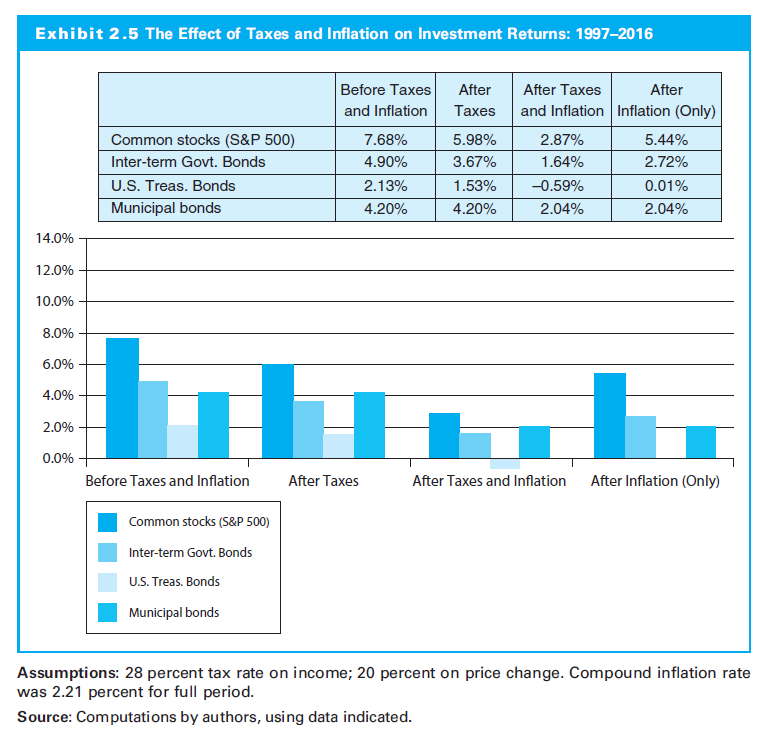 2.6.2 Returns and Risks of Different Asset Classes
If the investor has a long time horizon the risk of equities is small and that of T-bills is large because of their differences in long-term expected returns
2.6.1 Investment Returns after Taxes and Inflation
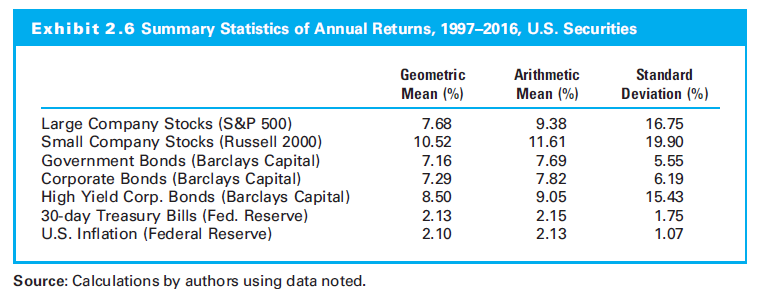 2.6.3 Asset Allocation Summary
Asset allocation decision dominates portfolio’s returns over time

Capital appreciation, income, or even capital preservation requires sizable allocation to the equity

Risk depends on the investor’s goals and time horizon
2.7 The Case for Global Investments
2.7 The Case for Global Investments
Ignoring foreign markets reduces investment choices to <50% of available investment opportunities. 

Return on non-U.S. securities often exceeds U.S.-only securities

Substantial diversification with foreign securities having low correlation with U.S. securities
2.7.1 Relative Size of U.S. Financial Markets
U.S. securities smaller proportion of the total world capital market

Faster economic growth of many other countries

Growing importance of these foreign securities in world capital market
2.7.1 Relative Size of U.S. Financial Markets
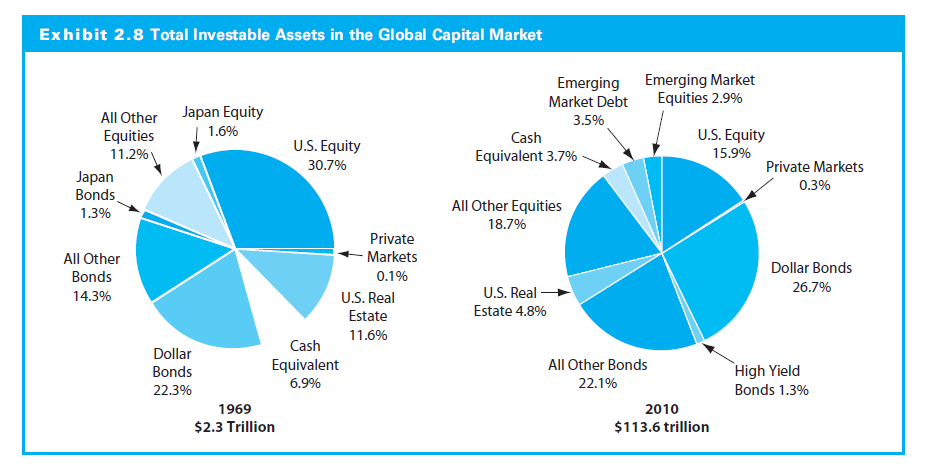 2.7.2 Rates of Return on U.S. and Foreign Securities
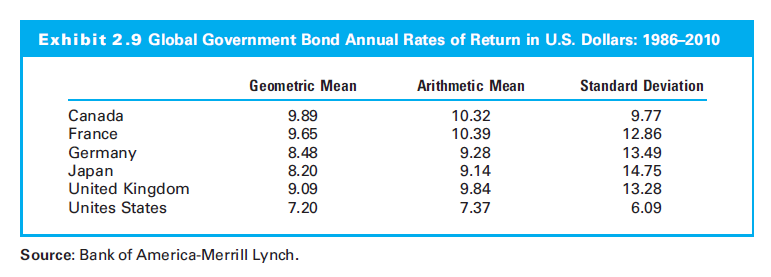 2.7.2 Rates of Return on U.S. and Foreign Securities
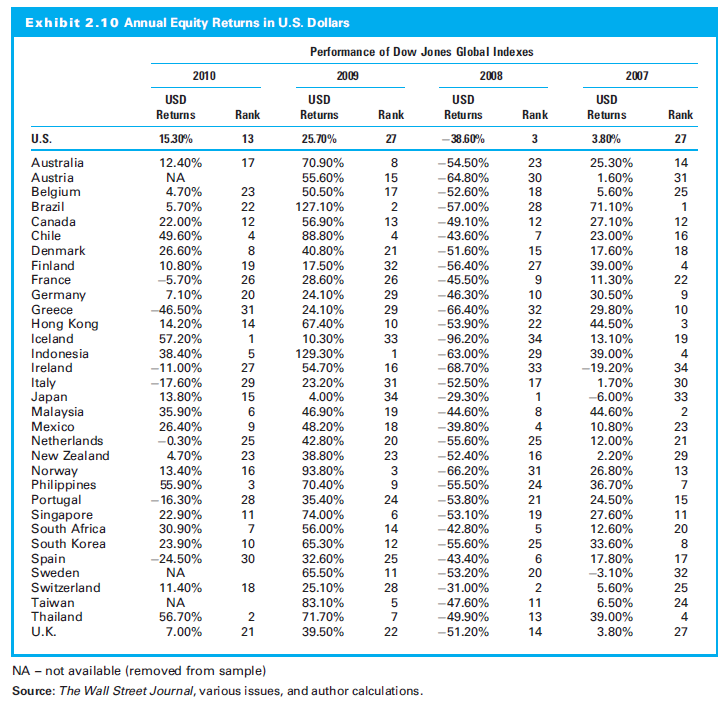 2.7.3 Risk of Diversified Country Investments
Diversified portfolio provides more stable rate of return (lower standard deviation)

To diversify a portfolio choose  investments with low positive correlation, zero correlation, or, ideally, negative correlation with the portfolio
2.7.3 Risk of Diversified Country Investments
Global Bond Portfolio Risk
Correlation of bond returns between the United States and other countries differ

These correlations change over time due to international trade, economic growth, fiscal policy, and monetary policy

A change in these change how economies are related and change the correlations between bonds
2.7.3 Risk of Diversified Country Investments
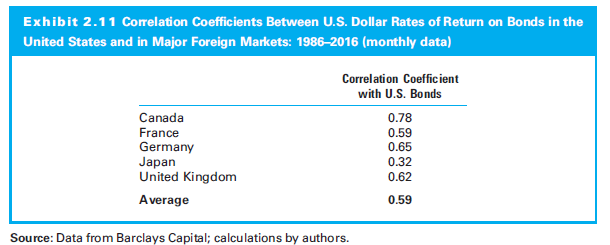 2.7.3 Risk of Diversified Country Investments
Global Equity Portfolio Risk
Small, positive correlations between U.S. and foreign stocks 

Diversify stock portfolios by including foreign stocks

Standard deviation declines as you increase the number of randomly selected securities in a portfolio
2.7.3 Risk of Diversified Country Investments
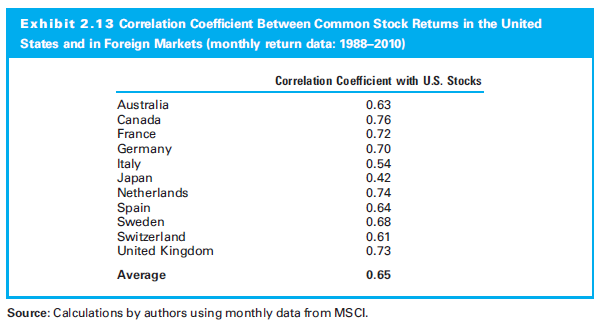 2.7.3 Risk of Diversified Country Investments
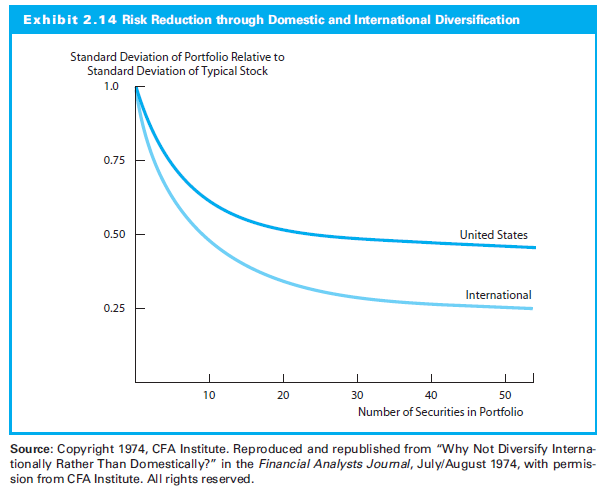 2.8 Historical Risk-Returns on Alternative Investments
2.8.1 World Portfolio Performance
Asset Return and Total Risk
Riskier assets with higher standard deviations experience higher returns

For example, the U.S. stock indexes had relatively high returns (10-17%) and large standard deviations (15-23%)
2.8.1 World Portfolio Performance
Return and Systematic Risk
Systematic risk is the volatility of an asset relative to a market portfolio

Systematic risk measure (beta) does better job of explaining than the total risk measure (standard deviation)

Systematic risk measure (beta) that used the Brinson Global Security Market Index (GSMI) as a market proxy was better than the beta that used the S&P 500 Index
2.8.1 World Portfolio Performance
Correlations between Asset Returns
U.S. equities have reasonably high correlation with most developed countries but low correlation with emerging market stocks and Pacific Basin stocks (including Japan)

U.S. equities show almost zero correlation with world government bonds and with the commodities index

Most assets have negative correlations with inflation → poor inflation hedges
2.8 Historical Risk-Returns on Alternative Investments
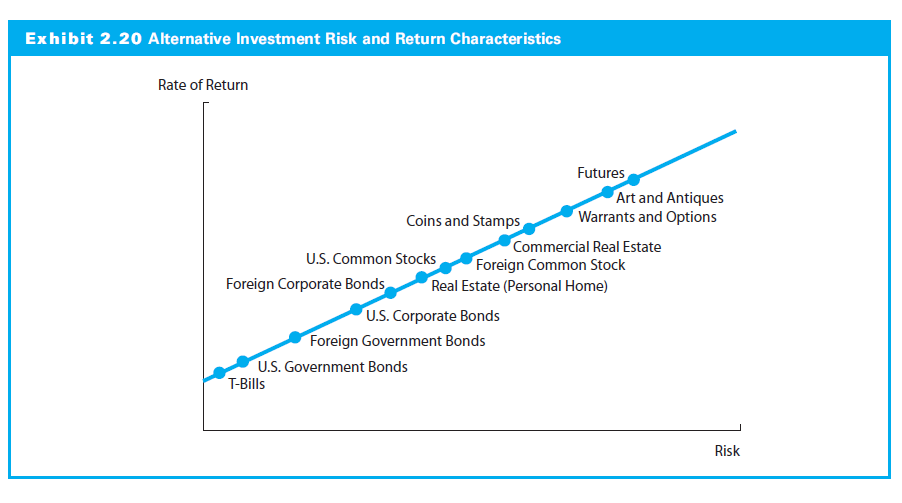